Inflation Reduction Act






Andrea Cumings, cpa 
Joey Romero, cpa
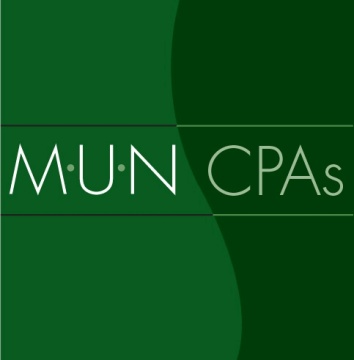 Mann, Urrutia, Nelson, CPAs 
& Associates, LLP
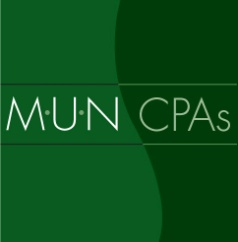 Energy Efficient Home Improvement Credit
A substantial portion of the IRS is dedicated to incentives for green energy and tax credits. Some are extensions of current tax credits and also new tax credits.

Energy Efficient Home Improvement Credit
Starting in 2023, the credit will equal 30% of eligible home improvements made during the year
The old $500 lifetime credit has been replaced by a $1,200 annual credit and extended through 2032
Some examples include;
$250 for any exterior door ($500 total) the meet Energy Star requirements
$600 for exterior windows/skylights
$2,000 for heat pump or heat pump water heaters (For this one category, the $1,200 annual limit may be exceeded) 

Tax Planning Tip: If you spread out your qualifying home projects you can claim the maximum credit each year.
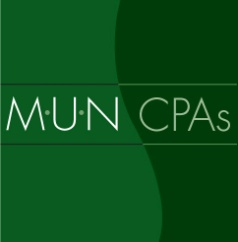 Residential Clean Energy Credit
The second energy efficient credit is known as the residential clean energy credit. This credit was previously set to expire in 2024 and has been extended through 2034.

This credit covers the cost for certain efficiency improvements and has the below phaseout percentages:
26% for 2022
30% for 2023 – 2032
26% for 2033
22% for 2034
Qualifying systems include: 
Solar electric property 
Solar water heating property
Small wind energy property
Geothermal heat pump property
Fuel cell property
It no longer applies to biomass furnaces and water heaters

Tax Planning Tip: If you’re considering an energy efficient improvement it’s best to wait until 2023 to maximize your tax credit.
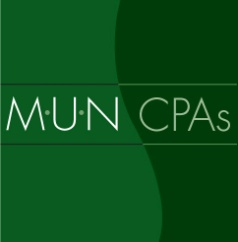 Energy Efficient Tax Breaks For Real Estate Owners
Section 179D known as the energy efficient building deduction, allows real estate owners to claim a deduction for energy efficient improvements. 
This deduction can be transferred in the case of buildings owned by tax exempt entities such as government, schools, hospitals and churches.
It can be passed to the primary designers of the property such as engineers, architects and/or contractors. 

Section 45L tax credits provides incentives to residential home builders and multi-family developers to reduce energy consumption by offering a per dwelling unit tax credit. 
The credit has been extended through 2032
Beginning in 2023 the credit has been increased to $5,000 per unit (previously $2,000) if it meets energy efficient and prevailing wage requirements.
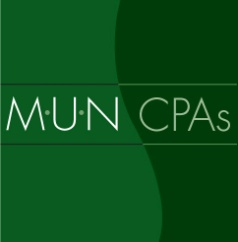 Clean Vehicle Credits
The clean vehicle credit is intended to make electric vehicles more affordable to working class families.
Income qualified households will be able to receive a tax credit of up to $7,500 through 2032
Limitations:
The vehicle must be assembled in North America and have a battery meeting certain sourcing requirements
Must have a suggested retail price of $80,000 or less for trucks, SUVs and vans and $55,000 or less for other vehicles
Previously owned vehicles must be at least two years old and cost $25,000 or less with a maximum credit of $4,000 
There are household AGI limitations based on filing status 
Single/MFS $150,000
Head of household $225,000
MFJ/Surviving spouse $300,000
Tax Planning Tip: If you plan on purchasing an electric vehicle prior to 2023, verify that the manufacturer has not reached the 200,000 vehicle cap. This cap is removed beginning January 1st 2023.
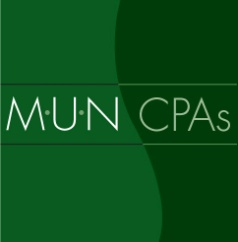 Miscellaneous
Corporate alternative minimum tax of 15% on corporations with $1 billion or more of book income.
Excise tax on corporate share buy backs of 1%.
IRS compliance
The IRS will receive additional funding of $80 billion over the next 10 years to improve taxpayer service, modernize technology and increase enforcement efforts.
Estimates believe this will result in up to 87,000 new IRS agents.
This will take time to train the new agents but may result in more audits in the future. 
Research and development payroll tax credit for small businesses increases from $250,000 to $500,000 starting in 2023. 
Small businesses may use the credit to further reduce payroll taxes and other business expenses. 
Qualified R&D activities may include developing new or improved products, processes and new technology.
Call today to have a complimentary 3 year review.
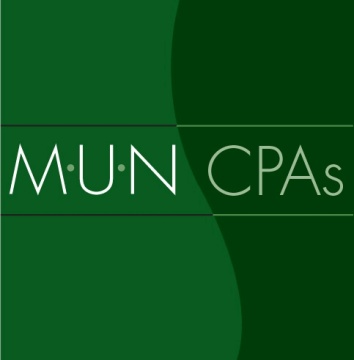 Andrea Cumings, CPA            Joey Romero, CPA
       aec@muncpas.com                                        jcr@muncpas.com
Mann, Urrutia, Nelson, CPAs & Associates, LLP
330 N. Brand Blvd, Suite 1190
Glendale, ca 91203
t. 818.956.1681  f. 818.956.0409
www.muncpas.com